Ústav dovednostní výuky a inovace studia - Právnická fakulta, Masarykova univerzita
Právo obchodních společností v praxi Strukturování transakce, Asset deal vs Share deal, Term sheet, NDAMgr. Jan Frey13. října 2015
Klíčové předpoklady při převodu
Předmět převodu

Kdo je převodcem

Kdo je kupujícím
2
Předmět převodu
Důležité pro získání korporátních souhlasů

Určení formy transakce, určení právních a administrativních požadavků na transakční dokumentaci

Volba vhodné struktury transakce

Stanovení průběhu a časových milníků transakce

Identifikace transakčních instrumentů

Přizpůsobení transakční dokumentace formě převodu

Organizace kroků před vypořádáním transakce 

Organizační příprava vypořádání transakce
3
Prodávající
Korporátní souhlasy

Souhlasy manželů

Provedení příslušných notifikací správním úřadům

Identifikace účtu, na který  má být zaplacena kupní cena

Posouzení obratových kritérií
4
Kupující
Korporátní souhlasy

Souhlasy manželů

Příprava struktury pro převzetí cílové společnosti

Identifikace prostředků pro platbu kupní ceny

Posouzení obratových kritérií
5
Předmět převodu
Share deal

Podíl / kmenový list akcie

Asset deal

Majetek / aktiva 
závod 
část závodu 
Individuálně určený majetek
6
Akcie / Podíl / Závod
Četnost jednotlivých forem transakce v období 2010 - 2014
Zdroj: Havel, Holásek & Partners 2010-2014
7
Charakter předmětu převodu
Akcie / kmenové listy

Akcie / kmenový list = cenné papíry inkorporující právo na účast na společnosti a povinnosti z této účasti plynoucí.
Cenný papír je listina, se kterou se je právo spojeno takovým způsobem, že je po vydání cenného papíru nelze bez této listiny uplatnit ani převést. (§ 514 NOZ)
VLASTNÍK
AKCIE
SPOLEČNOST
PODÍL
Práva k podílu jsou vykonávána prostřednictvím akcií, jakožto cenných papírů inkorporujících právo účasti akcionáře na společnosti.
8
Forma převodu akcie
Zaknihované

Písemná smlouva

Změna v registrech centrálního depozitáře.


Nezaknihované (na jméno)

Rubopis

Fyzické předání akcií
9
Akcie
PRODÁVAJÍCÍ
KUPUJÍCÍ
Akcie
SPOLEČNOST
PRODÁVAJÍCÍ
KUPUJÍCÍ
rubopispředání
Akcie
SPOLEČNOST
10
10
Charakter podílu
Soubor práv a povinností

„Podíl představuje účast společníka v obchodní korporaci a práva a povinnosti z této účasti plynoucí“.
VLASTNÍK
SPOLEČNOST
PODÍL
11
Forma převodu
Obchodní podíl


Převod

Písemná smlouva

Ověřený podpis prodávajícího a kupujícího 

Doručení smlouvy společnosti

Změna v seznamu společníků 

Zápis do obchodního rejstříku (deklaratorní účinky)
12
Podíl
PRODÁVAJÍCÍ
KUPUJÍCÍ
Podíl
SPOLEČNOST
PRODÁVAJÍCÍ
KUPUJÍCÍ
Smlouva s úředně ověřeným podpisem
SPOLEČNOST
13
Závod
Soubor majetku a závazků
„Organizovaný soubor jmění, který podnikatel vytvořil a který z jeho vůle slouží k provozování jeho činnosti. Má se za to, že závod tvoří vše, co zpravidla slouží k jeho provozu“. (§ 502 NOZ)
VLASTNÍK
SPOLEČNOST
PODÍL
ZÁVOD
14
Složky závodu
Majetek (hmotný / nehmotný)

Pohledávky

Dluhy

Zaměstnanci (personální substrát)

Vztahy ze smluv a jiných ujednání.

Při převodu lze vyloučit jednotlivé položky ze závodu
15
Složky netvořící součást závodu
Práva a povinnosti korporátního charakteru.

Účet, na který má být poukázána kupní cena.

Práva a povinnosti veřejnoprávního charakteru.

Práva vyplývající z průmyslového nebo jiného duševního vlastnictví u něhož to vylučuje smlouva, kterou bylo právo prodávajícímu poskytnuto , nebo vylučuje-li to povaha takového práva.  (§ 217 NOZ)
16
Závod
Uzavření Smlouvy o prodeji závodu

Uložení dokladu  o koupi závodu do sbírky listin u rejstříkového soudu (v případě, že kupující je zapsán ve veřejném rejstříku)

Zveřejnění informace o uložení dokladu o koupi závodu do sbírky listin v obchodním věstníku

Sepsání předávacího protokolu při předání závodu
17
Závod
SPOLEČNÍK
KUPUJÍCÍ
SPOLEČNOST(Prodávající)
ZÁVOD
SPOLEČNÍK
KUPUJÍCÍ
SPOLEČNOST(Prodávající)
Uzavření smlouvy
Uložení dokladu o koupi závodu do sbírky listin
Publikace informace o uložení dokladu o koupi závodu do sbírky listin
ZÁVOD
18
Struktura Asset Dealu (převod části závodu)
Společník
Společník
Část závodu
ČÁST ZÁVODU
ZÁVOD
ČÁST ZÁVODU
Společnost A
Kupní cena
Společnost B
Společník
Společník
ČÁST ZÁVODU
ČÁST ZÁVODU
ZÁVOD
ČÁST ZÁVODU
Společnost A
Společnost B
19
Majetek
Specificky určený majetek či jeho soubory
20
Majetek / Aktiva
Písemná / ústní smlouva

Forma smlouvy závisí na charakteru převáděného majetku
21
Majetek
SPOLEČNÍK
KUPUJÍCÍ
SPOLEČNOST(Prodávající)
MAJETEK
SPOLEČNÍK
KUPUJÍCÍ
SPOLEČNOST(Prodávající)
smlouva
MAJETEK
22
22
Asset Deal vs. Share DealVýhody/Nevýhody
Share deal
Výhody
Administrativní nenáročnost (s výjimkou převodu zaknihovaných akcií)
Časová nenáročnost (s výjimkou převodu zaknihovaných akcií)
Daňové aspekty (osvobození od daně z příjmu při splnění podmínek dle ZODP)
Nenáročnost vymezení předmětu převodu
Koupě společnosti včetně všech licencí, povolení, oprávnění, atd.
Absence nutnosti získat souhlasy věřitelů (s výjimkou souhlasů z CoC klauzulí + případných souhlasů dle veřejného práva)
Jednoduchá agenda po vypořádání transakce (pouze zápis do obchodního rejstříku v případě převodu podílu + změny v seznamu společníků/akcionářů)
23
Asset Deal vs. Share DealVýhody/Nevýhody
Share Deal
Nevýhody

Zahrnuje i koupi „korporátní historie“ cílové společnosti

Daňové aspekty (v případě nesplnění podmínek dle ZODP)

Veřejnoprávní závazky zůstávají ve společnosti
24
Asset Deal vs. Share DealVýhody/Nevýhody
Asset Deal

Nevýhody

Složité vymezení předmětu převodu
Riziko právních dopadů nesprávného posouzení závodu, resp. jeho časti x majetku 
Riziko převzetí toxických závazků
Administrativní náročnost převodu
Daňové aspekty (kupní cena předmětem zdanění, atd.)
Nutnost před transakčních úkonů (získání licencí, povolení, oprávnění, notifikační povinnosti vůči zaměstnancům, atd.)
Nutnost získat souhlas věřitelů s prodejem (v případě absence souhlasu nastává ručení prodávajícího dle § 2177 odst. 1 NOZ)
Potenciální nepřevoditelnost práv vyplývajících z průmyslového nebo jiného duševního vlastnictví (§ 2178 NOZ)
Možnost ukončení pracovního poměru dotyčnými zaměstnanci + odstupné (zákoník práce)
Povinnost post transakčních registrací
25
Asset Deal vs. Share DealVýhody/Nevýhody
Asset Deal

Výhody

Součástí prodeje nejsou veřejnoprávní závazky

Součástí prodeje nejsou korporátní závazky a pohledávky

Koupě pouze vybraných assetů

Možnost vyjmutí některých položek z prodeje
26
Průběh převodu
Share deal
Registrace v obchodním rejstříku
Notifikace třetích osob
Udělení korporátních souhlasů
Registrace změny společníka / akcionáře v seznamu společníků / akcionářů
Podpis smluvní dokumentace
27
Průběh převodu
Asset deal
Zveřejnění informace o vložení smlouvy do sbírky listin
Zápis převodu závodu do obchodního rejstříku
Podpis smluvní dokumentace
Registrace u zdravotních pojišťoven
Vymezení závodu
Notifikace zaměstnanců
Informování obchodních partnerů
Získání povolení, licencí atd. pro kupujícího
Registrace u správy sociálního zabezpečení
Založení smlouvy do sbírky listin
Notifikace třetích osob
Registrace u správce daně
Získání souhlasů valných hromad
Sepsání předávacího protokolu
Doručení informace věřitelům a dlužníkům prodávajícím a kupujícím
Notifikace finančního úřadu
28
Term Sheet / NDA
Term Sheet 
NDA
29
Typický průběh private M&A transakce
16 - 25 týdnů
4- 5 týdnů
1- 2 týdny
4- 5 týdnů
2- 3 týdny
2- 6 týdnů
3- 4 týdny
Přípravná fáze
Marketingový materiál pro potenciální investory
Indikativní (Nezávazná) nabídka
Due Diligence
Závazná nabídka
Finální vyjednávání 
a vypořádání transakce
V praxi celkový proces transakce zabere nejméně 4 až 9 měsíců
Předsmluvní fáze
Předběžná dohoda (Letter of Intent, Memorandum of Understanding, Head of Terms)
EN: letter of intent, term sheet protocol, heads of terms, memorandum of understanding / CZ: dohoda o společném postupu, předběžná dohoda o podmínkách transakce
První formální krok M&A transakce s potenciálními právními dopady
Indikativní, právně nezávazný dokument
Závazná může být exkluzivita, mlčenlivost, náklady, break up fee, vyloučení/omezení předsmluvní odpovědnosti 
Lze sjednat zvláštní pravidla pro uzavření budoucí smluvní dokumentace
31
Předsmluvní odpovědnost
Podstata odpovědnosti za jednání před uzavřením SPA – „culpa in contrahendo“ 

Obecný princip smluvní volnosti x povinnost jednat v právním styku poctivě

Před účinností NOZ předsmluvní odpovědnost založena na doktríně a nečetné judikatuře
32
Předsmluvní odpovědnost
Povinnosti stran při jednání o smlouvě:  

Právo vést svobodně jednání o smlouvě 
Neodpovědnost za neuzavření smlouvy
Odpovědnost strany, která jednání zahájí nebo v nich pokračuje bez úmyslu smlouvu uzavřít
Povinnost stran sdělit si vzájemně všechny skutkové a právní okolnosti, o nichž ví nebo vědět musí
Každá ze stran musí mít možnost přesvědčit se o možnosti uzavřít platnou smlouvu 
Každé ze stran musí být zřejmý její zájem smlouvu uzavřít
33
Předsmluvní odpovědnost
Porušení povinností v předsmluvní fázi:
Nepoctivě jedná strana, která přes důvodné očekávání druhé strany v uzavření smlouvy, bez spravedlivého důvodu jednání ukončí
Uzavření smlouvy musí být vysoce pravděpodobné

Nutné zohlednit:
Fáze vyjednávání o smlouvě (vysoce pravděpodobné uzavření smlouvy)
Důvod ukončení vyjednávání (spravedlivý důvod)
Očekávání druhé strany
34
Předsmluvní odpovědnost
Sankce za porušení povinností v předsmluvní fázi transakce: 

Náhrada škody limitovaná rozsahem, který odpovídá ztrátě z neuzavřené smlouvy v obdobných případech. 

Nejasné vymezení rozsahu škody, která se hradí: 
Skutečná škoda (marně vynaložené náklady);
Ušlý zisk (ztráta obdobné obchodní příležitosti);

V obou případech se uplatní limitace tzv. abstraktní ztrátou v obdobných případech
35
Důvěrnost informací – Obchodní tajemství
Definice
Konkurenčně významné
Určitelné a související se závodem
Ocenitelné 
V příslušných obchodních kruzích běžně nedostupné 
Vlastník zajišťuje odpovídajícím způsobem jejich utajení

Informace, jejichž důvěrnost stanoví zvl. právní předpis
Osobní údaje (zák. 101/2000 Sb.)
Utajované informace (zák. 412/2005 Sb.)
Údaje podléhající bankovnímu tajemství (zák. 21/1992 Sb.)
36
Důvěrnost informací
Informace označené stranami za důvěrné při jednání o uzavření smlouvy (širší než obchodní tajemství)
Povinnost osob přijímajících informace
Investor
Dbát na nezneužití a neprozrazení bez vážného důvodu
Zákaz poskytnout informace třetí osobě
Zákaz použít informace v rozporu s jejich účelem ve svůj prospěch
Poradci (prodávajícího/investora)
Zákonná povinnost mlčenlivosti (regulovaní poradci) 
Smluvní povinnost mlčenlivosti (neregulovaní poradci)
37
Důvěrnost informací
Sankce za zneužití či vyzrazení obchodního tajemství / důvěrných informací:
Obchodní tajemství: 
(Povinnost odstranit závadný stav)
Náhrada škody
Vydání bezdůvodného obohacení
Přiměřené zadostiučinění
Důvěrné informace
Náhrada škody
Vydání toho, o co se příslušná strana obohatila
Trend zpřísňovat postihy za zneužití obchodního tajemství (návrh směrnice EU)
38
Důvěrnost informací
Obsah smlouvy o zachování důvěrnosti informací
Specifické otázky zachování důvěrnosti informací a nakládání s důvěrnými informacemi
Vymezení důvěrných informací
Možnost zahrnutí smluvních pokut
Přímá odpovědnost  strany při porušení povinností poradci

Délka trvání smlouvy o zachování důvěrnosti informací
Příprava a realizace transakce
Kalkulace s neúspěchem transakce
39
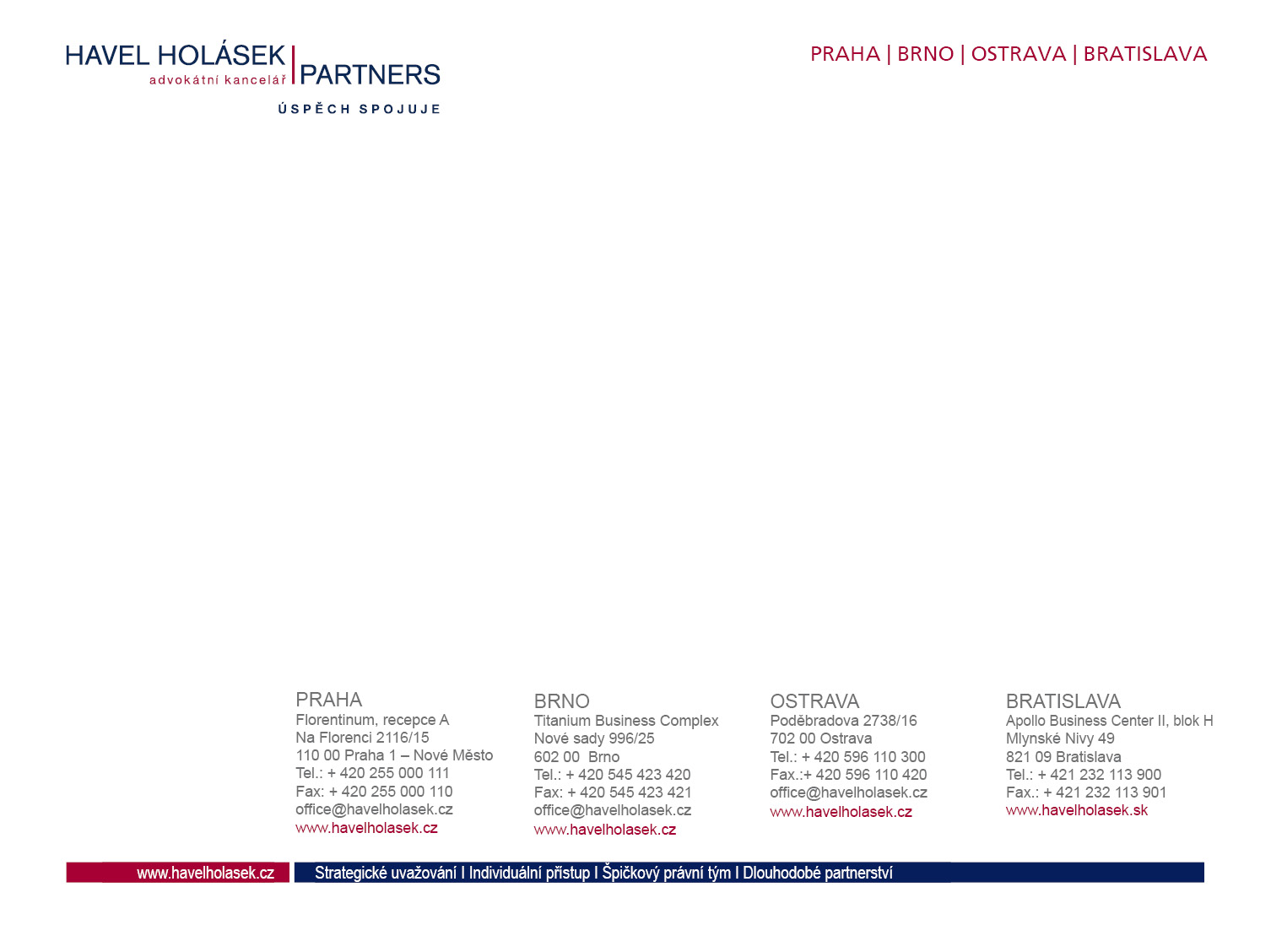 Děkuji za pozornost!
Jan Frey
Jan.frey@havelholasek.cz
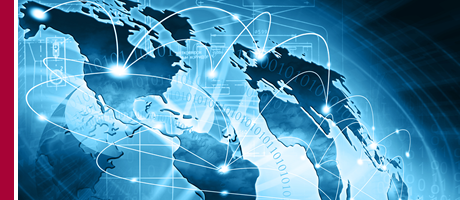 40
© 2015 Autorská práva vyhrazena